Honey, Water, & Chemistry
– June 2017 –
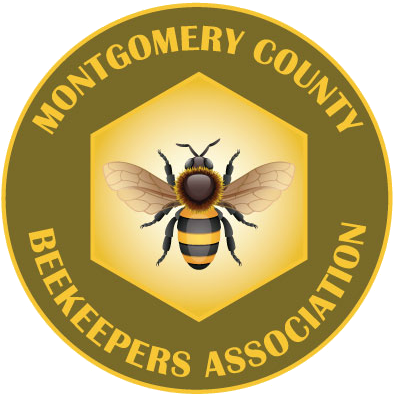 Micky Cross
Co-First Vice President
Overview
Fermentation

Percentage of Water In Your Honey

Crystallization
You Should Check Your Honey’s Moisture Content
Doesn’t Honey Last Forever?
It Depends
Will Not Spoil In Traditional Sense, But Can Begin to Ferment
All Honey Has A Few to A Lot of Yeast Spores
Yeast Spores Activate When There Is Enough Water To Sustain Them






Honey Will Not Ferment Below 50 Degrees and Above 80 Degrees

To Be Consider USDA Grade A, Honey Must Be 18.6% Water or Less

Bottom Line: You Need To Know Your Honey’s Moisture Content
Honey with less than 17.1 percent water will not ferment in less than a year, irrespective of the yeast count. 
Between 17.1 and 18.6 percent moisture, honey with 1000 yeast spores or less per gram will be safe for at least a year. 
When moisture is between 18.6 and 19 percent, not more than 10 yeast spores per gram can be present for safe storage. 
Above 19 percent water, honey can be expected to ferment even with only one spore per gram of honey
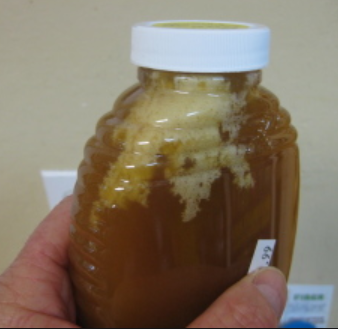 Don’t The Bees Only Cap When Ready?
Well, They Try  

Nectar
~80% Water
Most of the Rest is Sucrose (Table Sugar) (A Complex Sugar)

Honey
< 18.6% Water
Main Sugars Are Glucose And Fructose (Simple Sugars)
The Sugars Are Supersaturated In The Water

Bees (Via Enzymes and Actions):
Break Down The Sugars
Remove Water
Facility Supersaturation (Without a Stove Top!)
Cap The Honey When Moisture Content is ~ 15% to 19%
So If It’s All Capped, I’m Good, Right?
Traditional Rule Of Thumb
Only Extract From Frames At Least 75% Capped
Reasonable In Many Geographic Locations
Montgomery County – Not So Much.  

We Live In A Hot, Humid Area
Bees Struggle To Get Moisture Content Down
Capped Honey Is Probably Near The Upper Limit Of What They Will Accept
And, The Uncapped Cells Are Likely Higher

Honey is Hydroscopic
Absorbs Water Easily
Extraction And/Or Exposure To Air When Relative Humidly Above 60%
Honey Is Pulling In More Water

You Can Start Below 18.6% and End Above
So How Do I Know The Water Content?
Measure Samples of Your Honey With A Refractometer

Available For Many Uses

Wineries, Brewers, Fruit Juice, Beekeepers, Etc.

Get One For Honey Moisture Content
Will Have A Direct Scale for % Water
Others May Only Show “Brix”, Specific Gravity, or “Baume”
Conversion Required

Measurement Changes With Temperature
Some Have Automatic Temperature Control (ATC)
Otherwise, Adjust Numerically According to Instructions
Most based on 68F – 20C
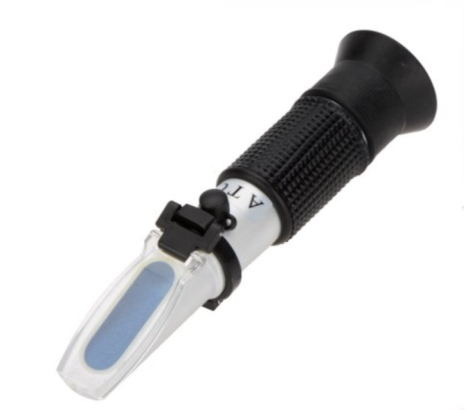 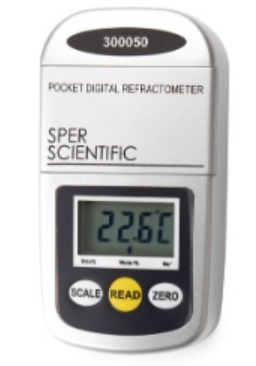 Using A Refractometer
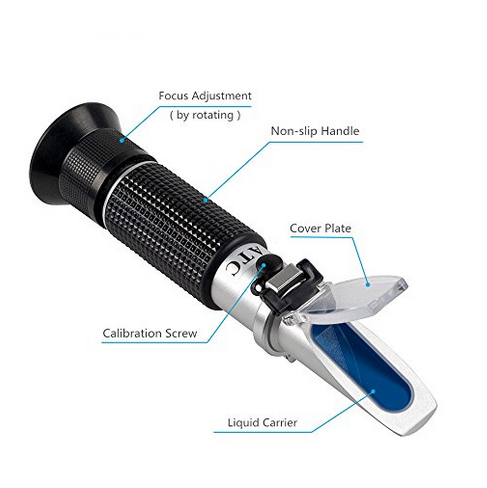 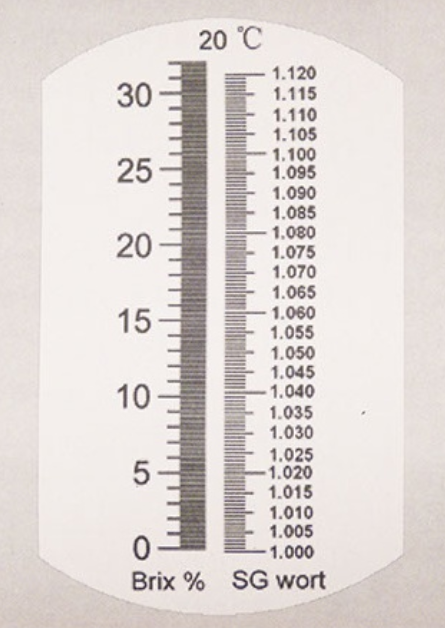 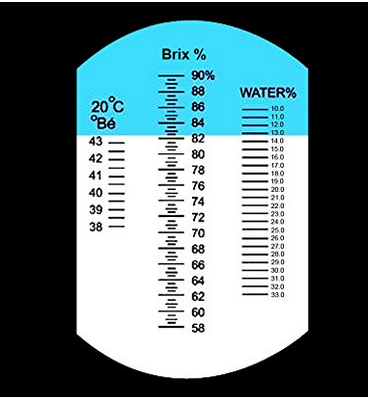 Using A Refractometer
Calibration
May Come With Calibration Liquid
Follow Directions
Many Use Extra Virgin Olive Oil
71.5% on Brix Scale
Distilled Water Can Also Be A Calibration Source
Refractometer must allow Brix of 0 Reading – Many Will Not

Clean Surface With Lent Free Cloth After Each Use

Demonstration

If No ATC, Must Numerically Adjust For Temperature (Follow Instructions)
It Is Too High, Now What?
Many Methods / Ideas Available On the Internet

Dehumidifiers
Fans
Small Rooms
Surface Area
Stirring

We Put Bucket in Electronic Closet With Filter Mesh On Top and Fan Blowing Across The Top & Stirred Several Times A Day
Went From 20% to 18% in ~ 8 Days
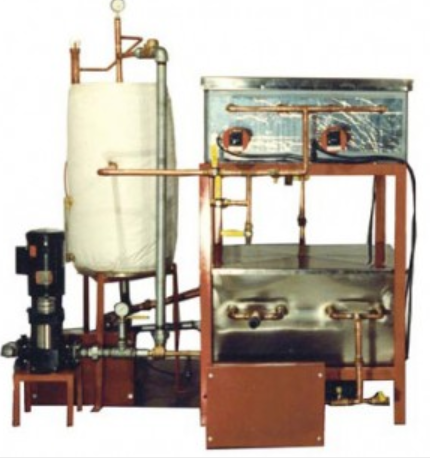 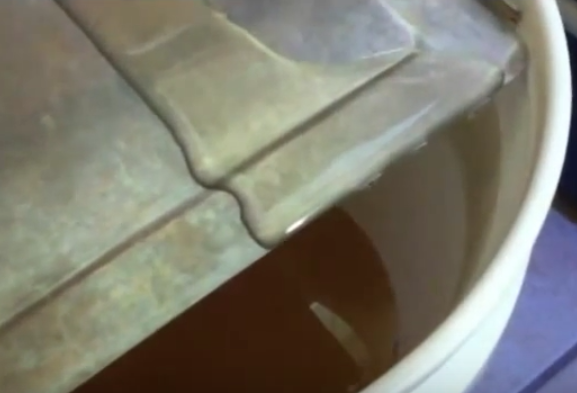 Be Mindful of Small Hive Beetles and Wax Moths
Crystallization
It’s Good Thing
All Raw, Natural, Unfiltered Honey Will Crystallize
How Quickly Depends On Percent of Glucose
Higher Saturation Point, Starts on Solid Surfaces (Pollen, Wax, Propolis, etc.)
Fine Filtering and High Heat To Melt Impurities Will Prevent
Glucose Is Sweeter Than Fructose – Crystals Sweeter Than Remaining

It’s A Bad Thing
If You Are On the Edge of Water Content Percentage
As Glucose Crystallizes and Becomes Solid, Percentage of Water In Remaining Honey Goes Up
Once Crystallization Starts, Monitor Closely For Fermentation
Conclusion
Check Your Moisture Content

Before Extraction If Reasonable

But At Least After Extraction

Do Not Sell Honey With Too High Of Moisture Content

Best To Also Not Give It Away, But If You Do Make Sure They Know The Risks and Signs of Fermentation
Use Within Three Months
Store Below 50 Degrees
Be Mindful of Fermentation Once Honey Begins Crystalizing
QUESTIONS